Jetzt bewerben!
Wer kann sich bewerben?
Studierende aller Fachrichtungen
Leistungsstarke Studierende und Promovierende, die soziale Verantwortung übernehmen und aktiv Lösungen für die Gesellschaft mitgestalten
Bewerbung ist bereits vor Studienbeginn mit Abiturzeugnis möglich
Foto: Regina Sablotny/sdw
Stiftung der Deutschen Wirtschaft | 05.04.2024 | 2
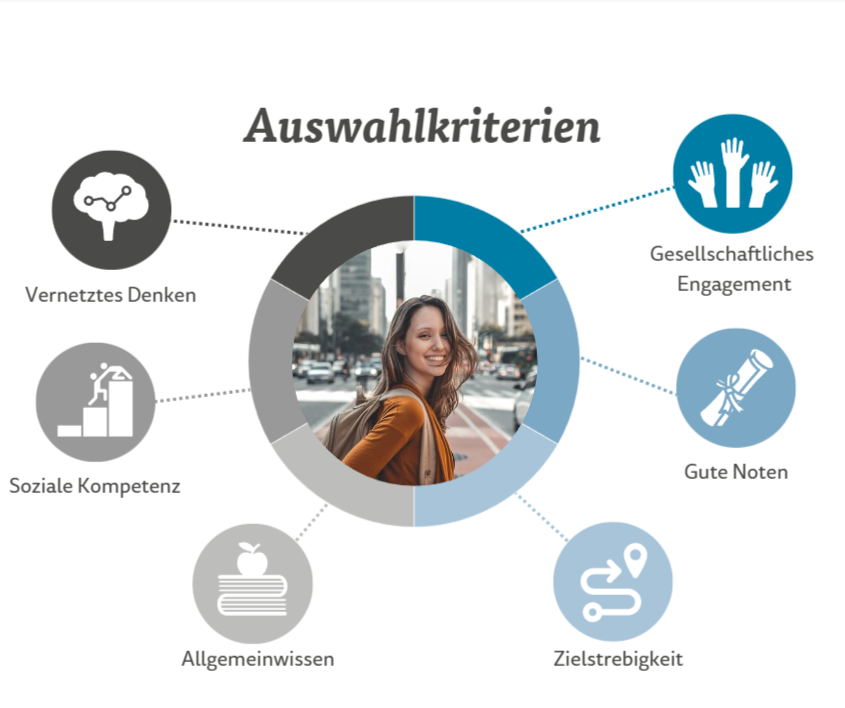 Stiftung der Deutschen Wirtschaft | 05.04.2024 | 3
Was bringt dir das Stipendium?
Finanzielle Unterstützung


Seminar und Trainingsprogramm


Vernetzungs- und Austauschmöglichkeiten in den Regionalgruppen und im Alumniverein
Fotos: Regina Sablotny/sdw
Stiftung der Deutschen Wirtschaft | 05.04.2024 | 4
Finanzielle Unterstützung für dein Studium
Studienkostenpauschaule von 300 Euro/monatlich für alle


zusätzlich bis zu 812 Euro/monatlich (abhängig von der finanziellen Situation der Familie)


Leistungen müssen nicht zurückgezahlt werden!
Stiftung der Deutschen Wirtschaft | 05.04.2024 | 5
Seminar- und Trainingsprogramm
Professional Perspectives & Entrepreneurship: Einblicke in Karrierewege und Erwerb unternehmerischer Qualifikationen

Wirtschaftlicher & gesellschaftlicher Wandel: Diskussion über ökologische, ökonomische und soziale Herausforderungen

Globale Perspektiven: Einblicke in die Rollen Deutschlands und Europas in der  Welt
Foto: Margit Wild/sdw
Stiftung der Deutschen Wirtschaft | 05.04.2024 | 6
Welche Zusatzangebote gibt es?
Studienkolleg 
Für Lehramtsstudierende aller Fächer und Schultypen, die zu Schulgestalterinnen und Schulgestalter von morgen werden möchten.
NicK – Nachwuchsinitiative chancengerechte Kitas
Für Studierende kindheitspädagogischer Fächer, die sich für mehr Chancen-gerechtigkeit in der frühen Bildung einsetzen möchten.
markt. medien. machen 
Für Studierende aller Fachrichtungen, die Wirtschaftsthemen spannend finden und sich für die Medienwelt begeistern.
Hans Hermann Voss-Stipendium 
Für MINT-Studierende, die im Oberbergischen, Rheinisch-Bergischen oder Märkischen Kreis Abitur gemacht haben oder in NRW studieren.
Stiftung der Deutschen Wirtschaft | 05.04.2024 | 7
Die wichtigsten Termine auf einen Blick
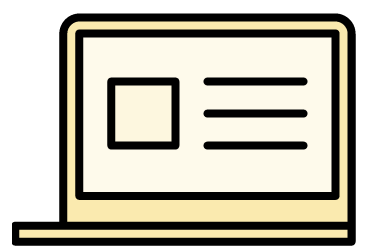 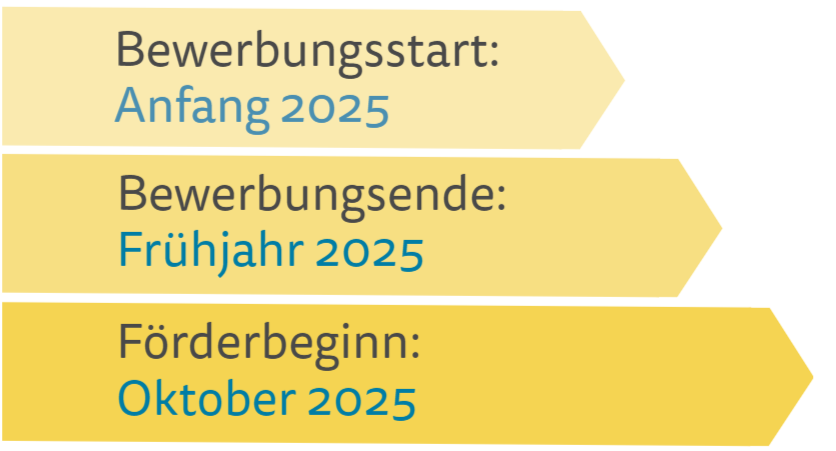 Zur Bewerbung
Hier findet ihr das Bewerbungsportal
Stiftung der Deutschen Wirtschaft | 05.04.2024 | 8
Online-Infotermine
Du hast noch Fragen zur Bewerbung im Studienförderwerk?
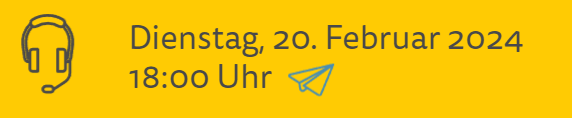 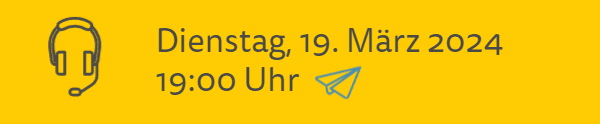 Stiftung der Deutschen Wirtschaft | 05.04.2024 | 9
Online-Infotermine
Noch Fragen zur Bewerbung bei markt. medien. machen.?
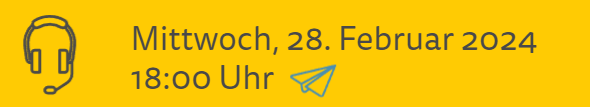 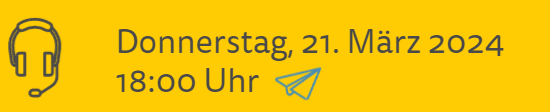 Stiftung der Deutschen Wirtschaft | 05.04.2024 | 10